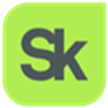 Уважаемый стартап!

Рекомендуется использовать данный шаблон для презентации. 
Допускается использование своего шаблона с обязательным сохранением всех разделов, указанных в рекомендованном шаблоне. 
Презентацию нужно оформить на русском языке.
 
Внимательно прочитайте  критерии оценки проекта на заочном этапе и убедитесь в том, что на слайдах достаточно информации для оценки. 

Предложите конкретный пилот или коммерческий проект.   
Ограничьтесь максимум 15 слайдами, не перегружайте их информацией.

Удачи! 
С уважением,
Организаторы конкурса MedLab24
Уважаемый стартап!
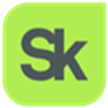 Логотип компании
Название проекта
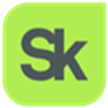 Номинация конкурса конкурса
Обращаем Ваше внимание, что проект должен соответствовать областям и направлениям отбора конкурса (в соответствии с информацией на сайте и в конкурсной документации.
Пожалуйста, укажите фокусную терапевтическую область и направления отбора, которым соответствует ваше решение:

Терапевтическая область:

Направления отбора:
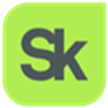 Ваш продукт «___»
Описание решения, клиентов (целевой аудитории) и решаемых задач
[Мы, компания [название]…. создали решение…[описание решение].. для ..[клиентов].. , чтобы …[…]..
В чем заключается проблема (важно использовать качественные и количественные показатели)
Кто сталкивается с этой проблемой (иначе, кто ваши клиенты).
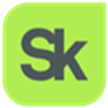 Решение/технология
Опишите:
Суть предлагаемого Вами решения (описание технологии и ее характеристики).
Какие преимущества (качественные и количественные);
В чем новизна / отличие от существующих аналогов.
Прошло ли решение тестирование / апробацию (если да, то где).
Какова стратегия работы с интеллектуальной собственностью.
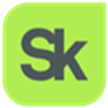 Рынок и GO TO MARKETнок и GO TO MARKET
Опишите выбранный целевой рынок / сегмент, в т.ч.: 

Параметры целевого рынка и сегмент(ы) рынка, на который ориентирован продукт (объем, темпы роста) [Укажите количественные и качественные параметры, географию]
Какую долю на рынке планируется занять [пожалуйста, избегайте грубых ошибок вида «мы займем 1% мирового рынка в ХХХХ млрд. $]. 
Укажите конкурентов, ваши конкурентные преимущества
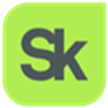 Бизнес-модель
Опишите бизнес-модель, т.е. на чем и как вы будете зарабатывать, в т.ч.:
В чем преимущество для клиента (качественная оценка / количественная оценка в деньгах)
Как и за что клиент платит
Параметры юнит-экономики (сколько стоит привлечь клиента / каков жизненный цикл / сколько принесет клиент за жизненный цикл)
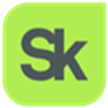 Команда проекта
Расскажите о команде в целом и ключевых членах команды и их технических, научных и бизнес компетенциях
Есть ли эксперты с международным опытом?
Есть ли у команды опыт успешной реализации аналогичных проектов в прошлом?
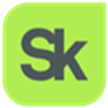 Текущий статус, дорожная карта проекта, клиенты, партнеры
Динамика развития проекта до настоящего времени (в т.ч. результаты пилотных исследований);
Планируемые этапы НИОКР и промежуточные целевые показатели;
Планируемый срок начала коммерциализации разработки
Укажите планируемый срок получения регистрационного удостоверения\CE Mark ,
FDA…  (если применимо).
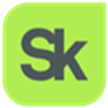 Потенциал защиты интеллектуальной собственности
Интеллектуальная собственность: есть ли патенты (да, нет); перечислите патенты (заявки на патенты) и их правообладателей (иные объекты прав)
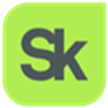 План пилотного исследования партнеров программы
Какие гипотезы планируется тестировать в клинике
Требования к пилотной площадке
Какую обратную связь необходимо получить от врачей / пациентов
 Ожидаемые результаты пилотирования
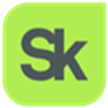 Контактная информация
Контактное лицо, телефон, электронная почта